Финансовая грамотность детей дошкольного возраста.
«Если хочешь быть богатым, нужно быть финансово грамотным.»
Роберт Кийосаки.
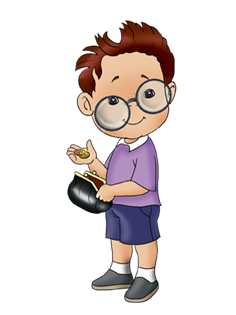 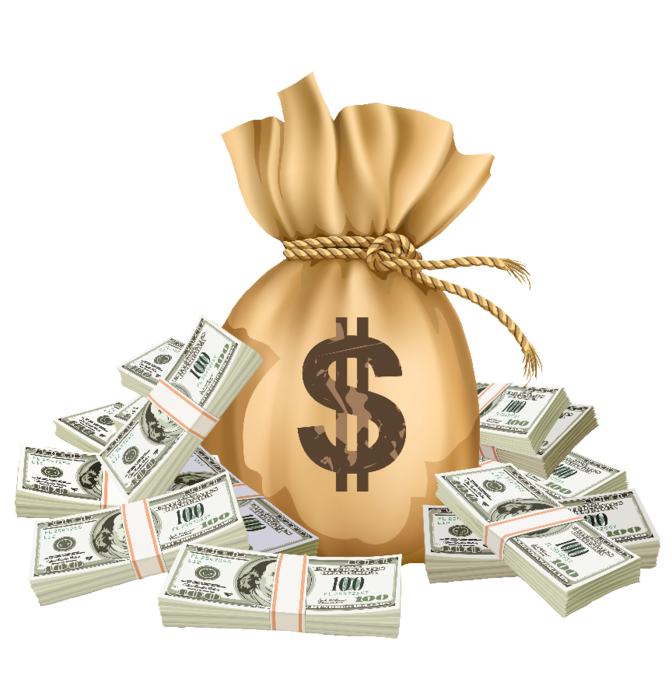 Работа с родителями
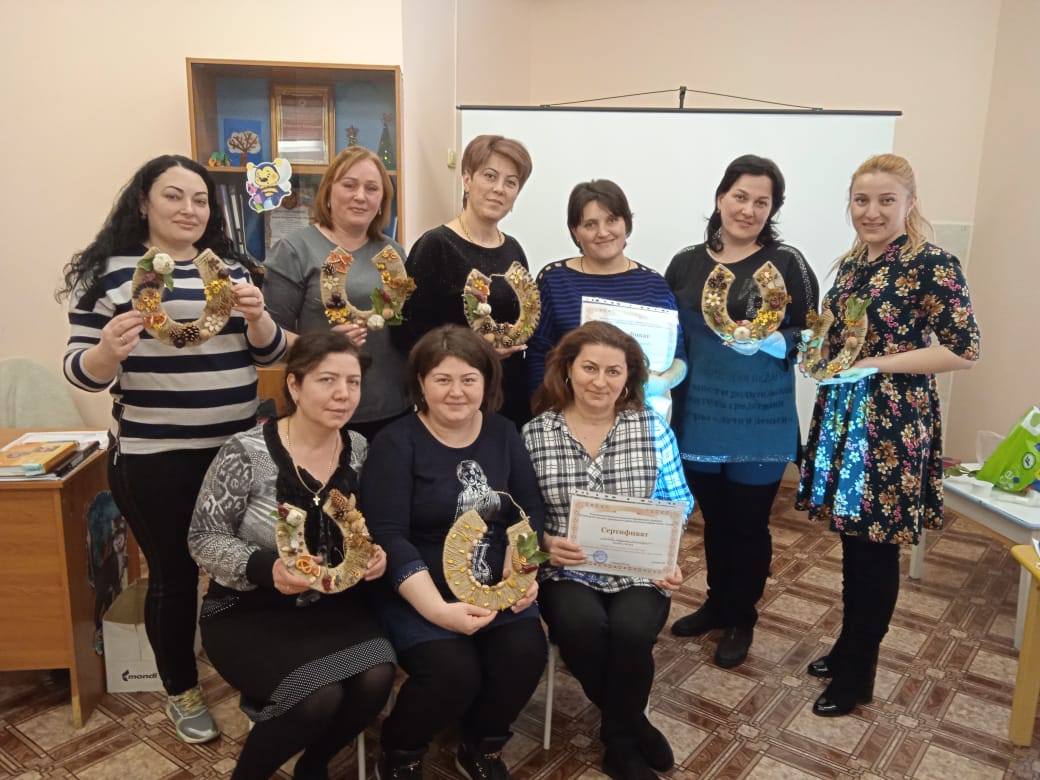 Работа с родителями
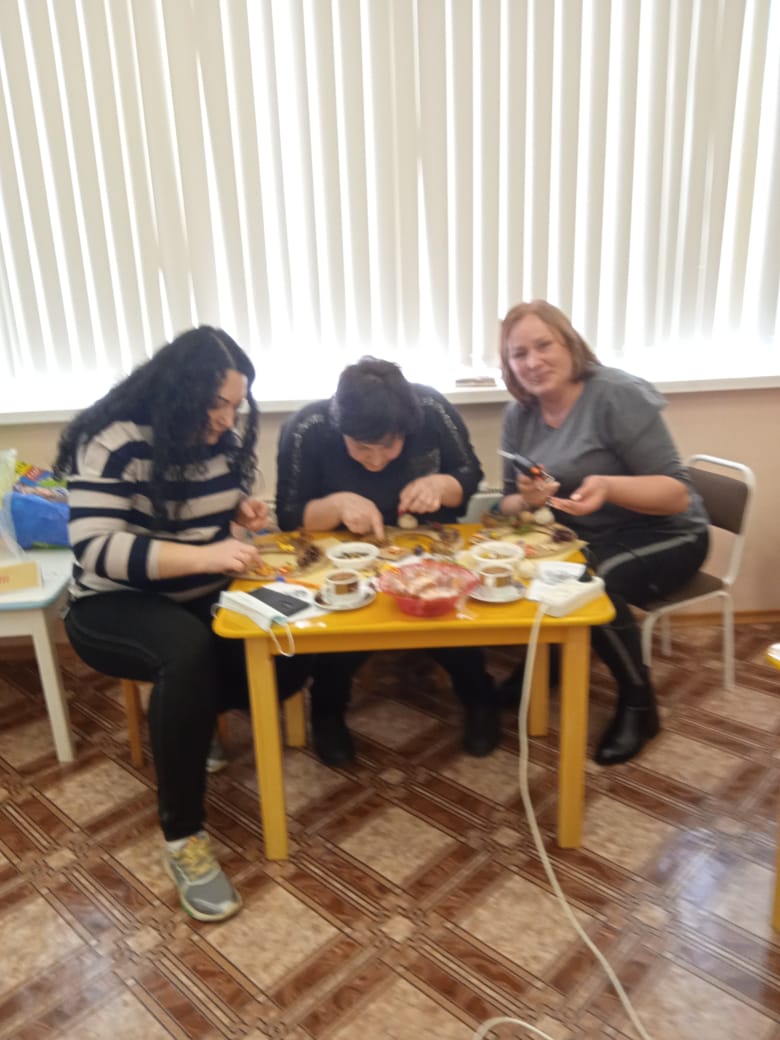 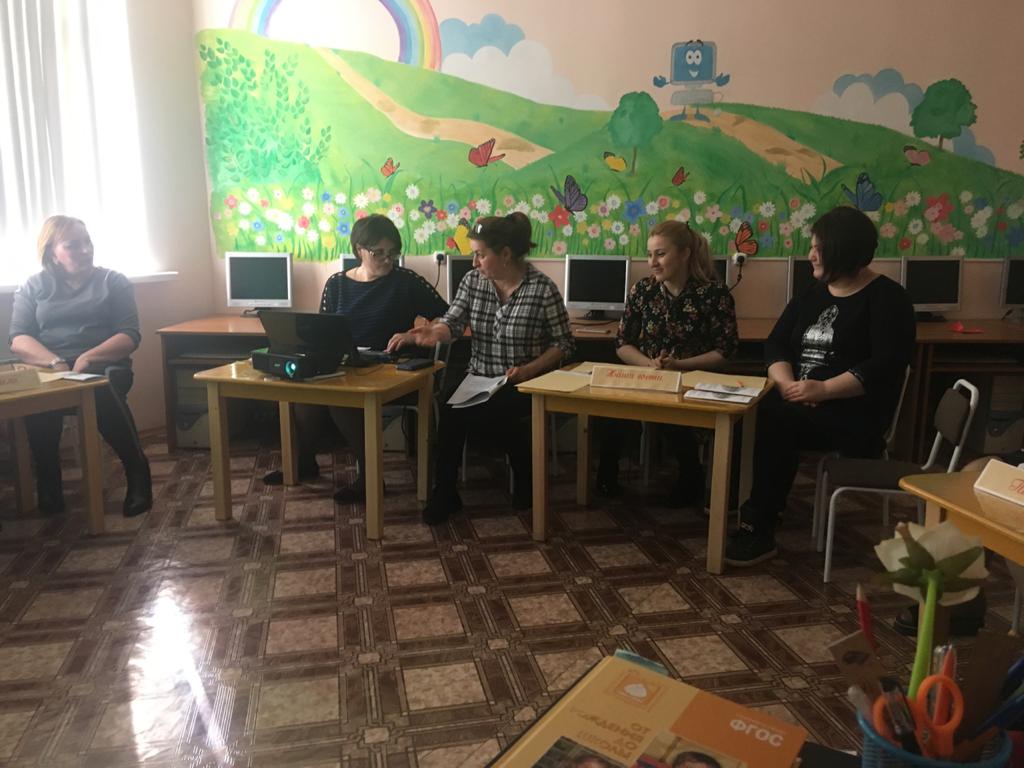 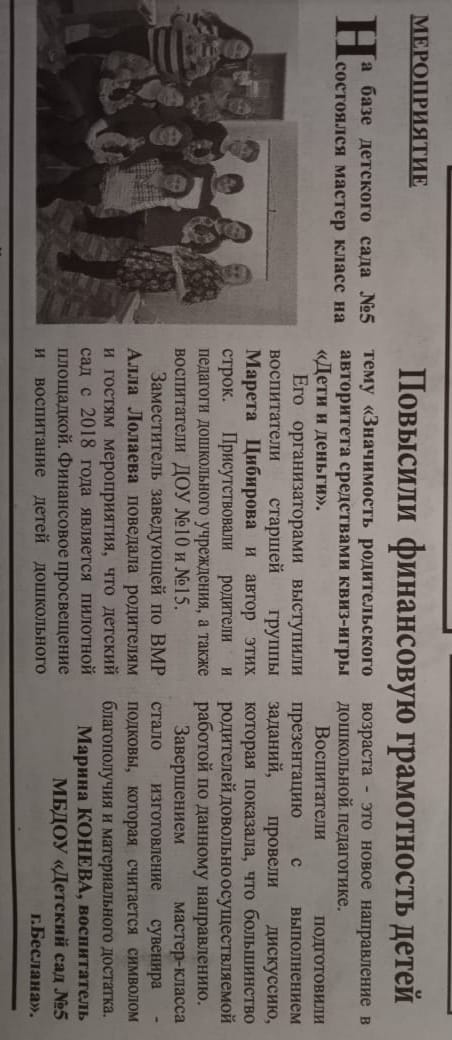 Взаимодействие со  СМИ:
Работа с детьми в семье.
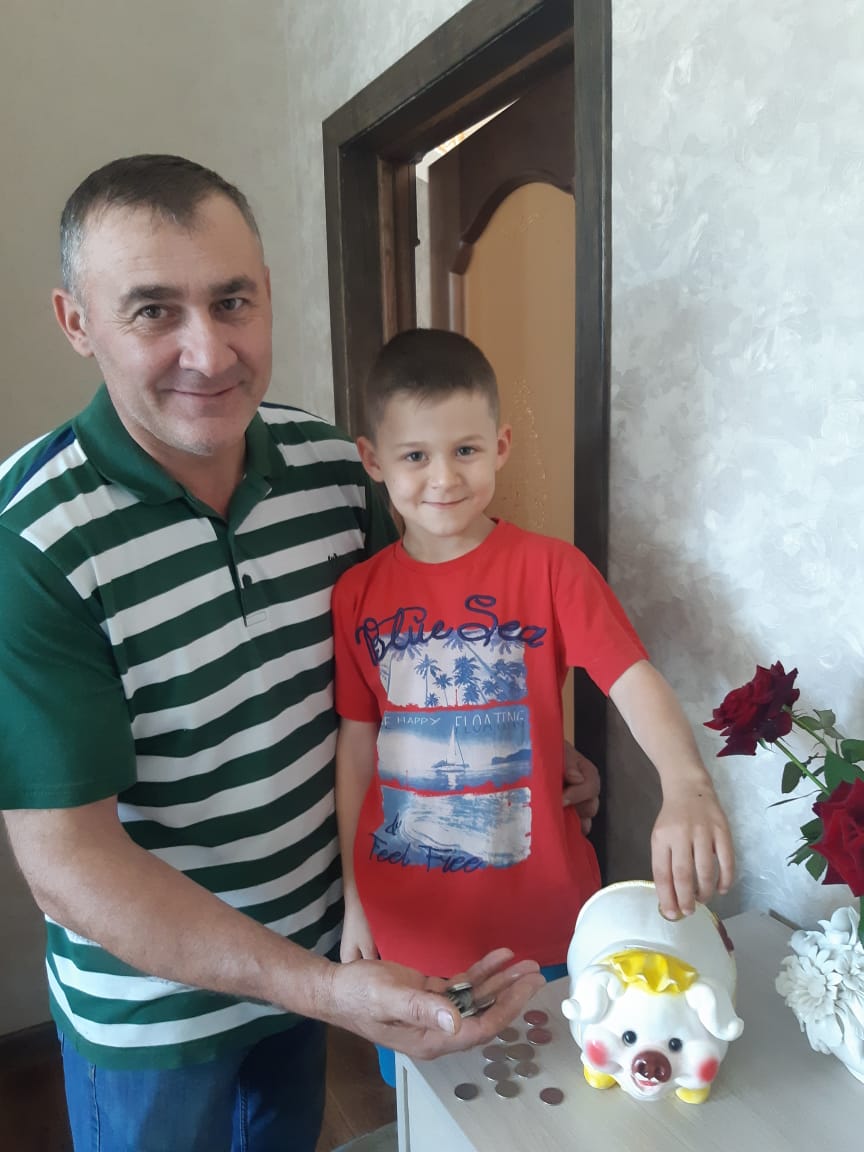 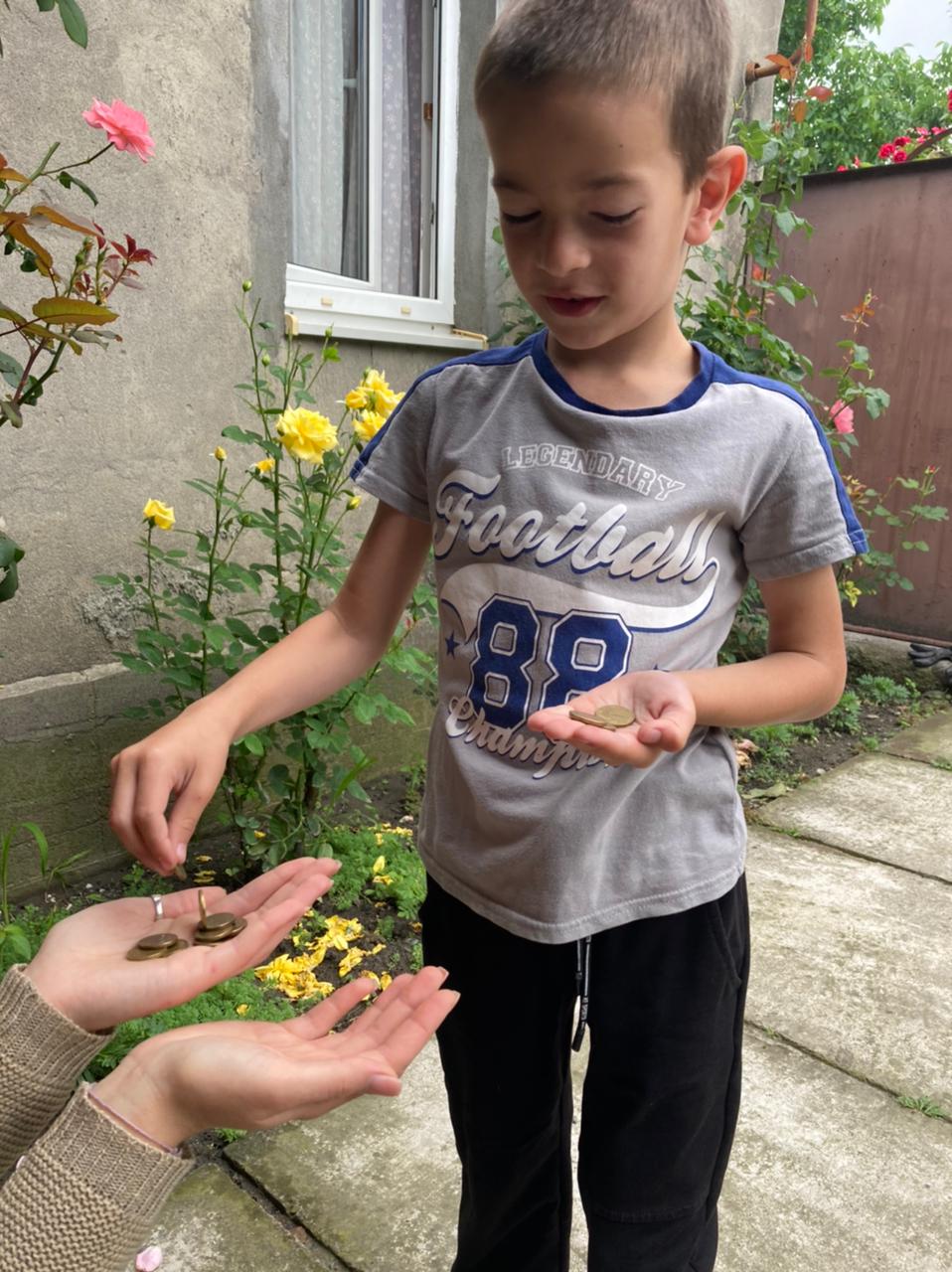 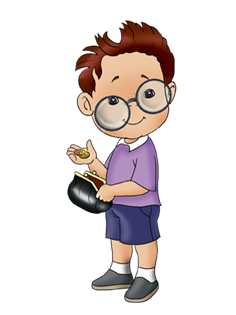 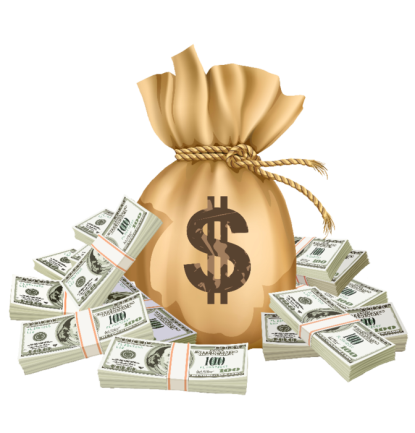 Работа с детьми в семье.
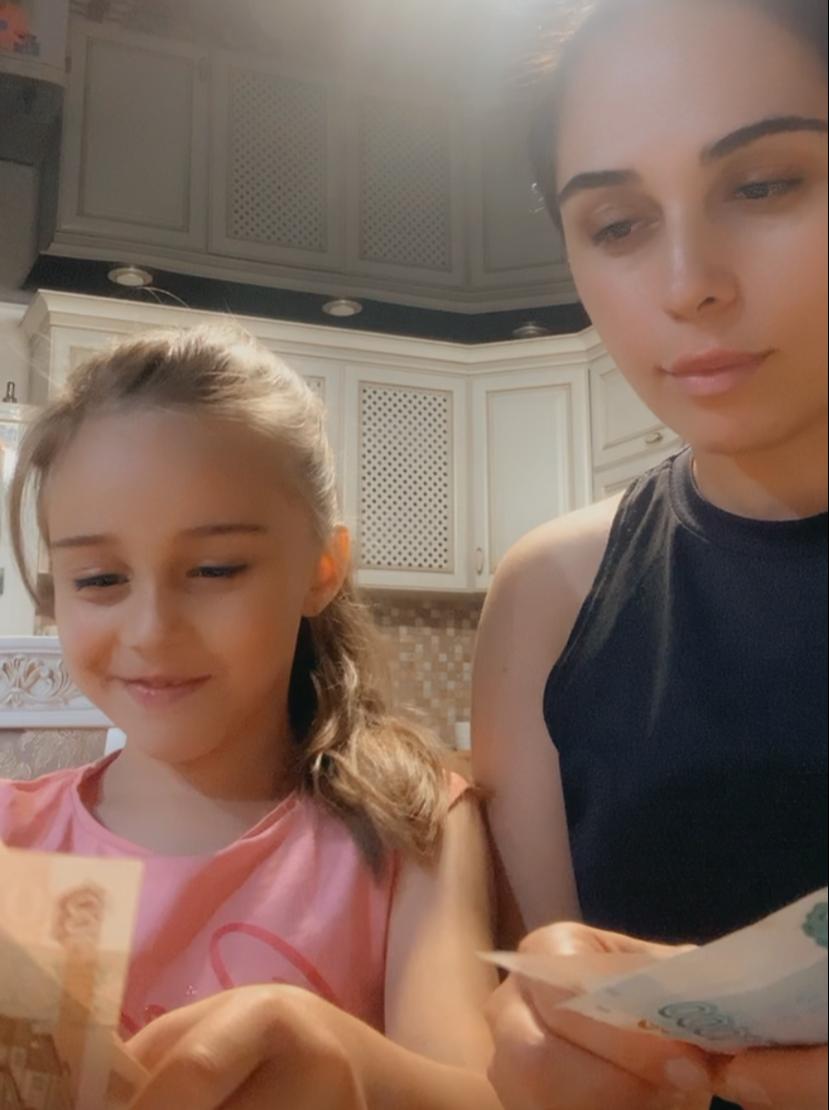 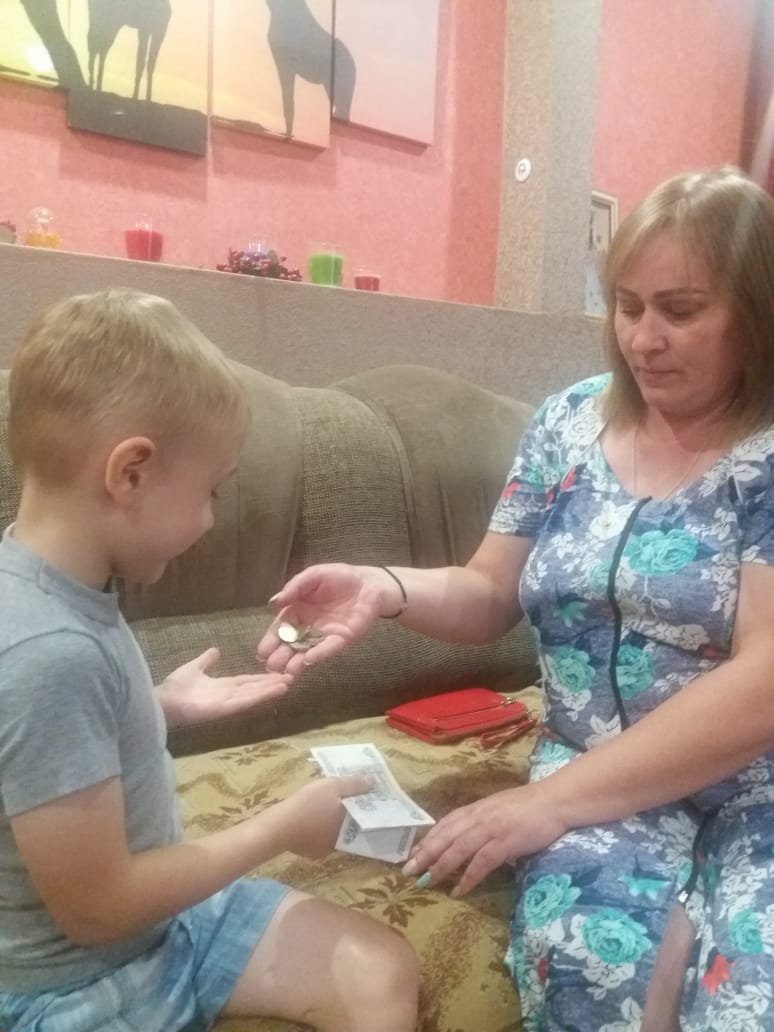 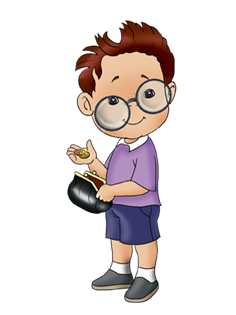 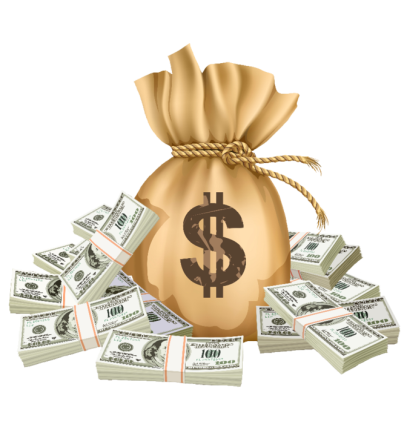 Работа с детьми в семье.
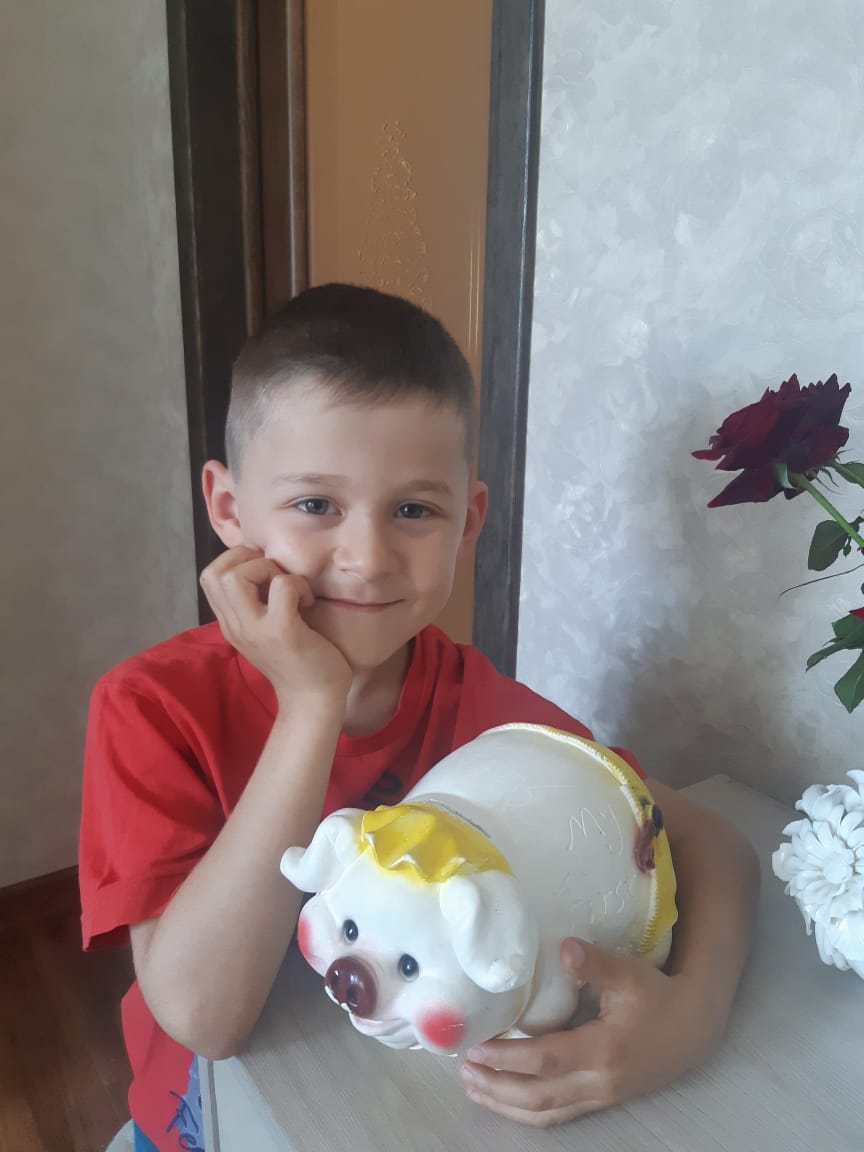 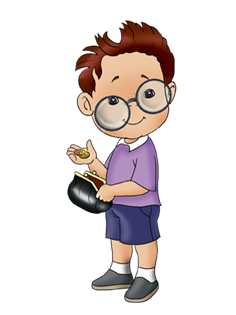 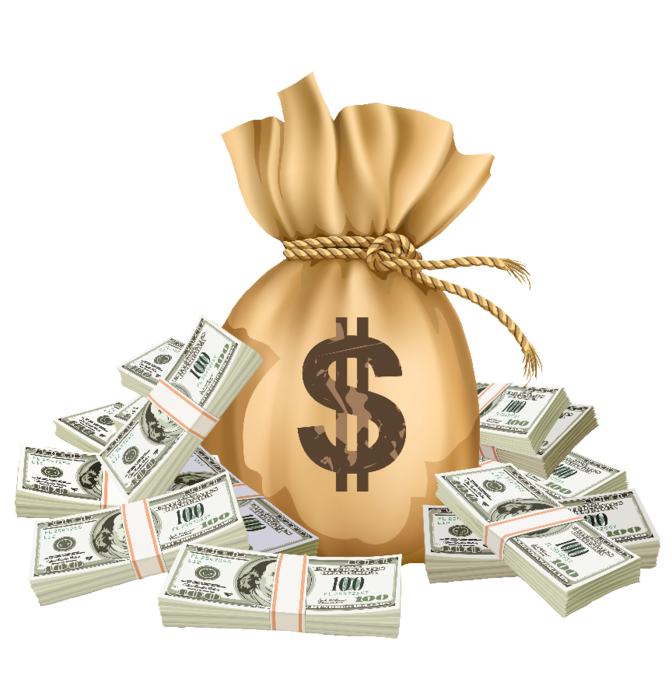 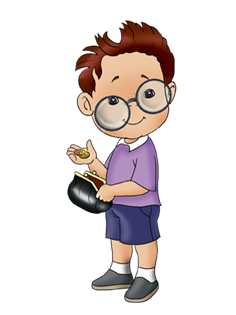 Социум
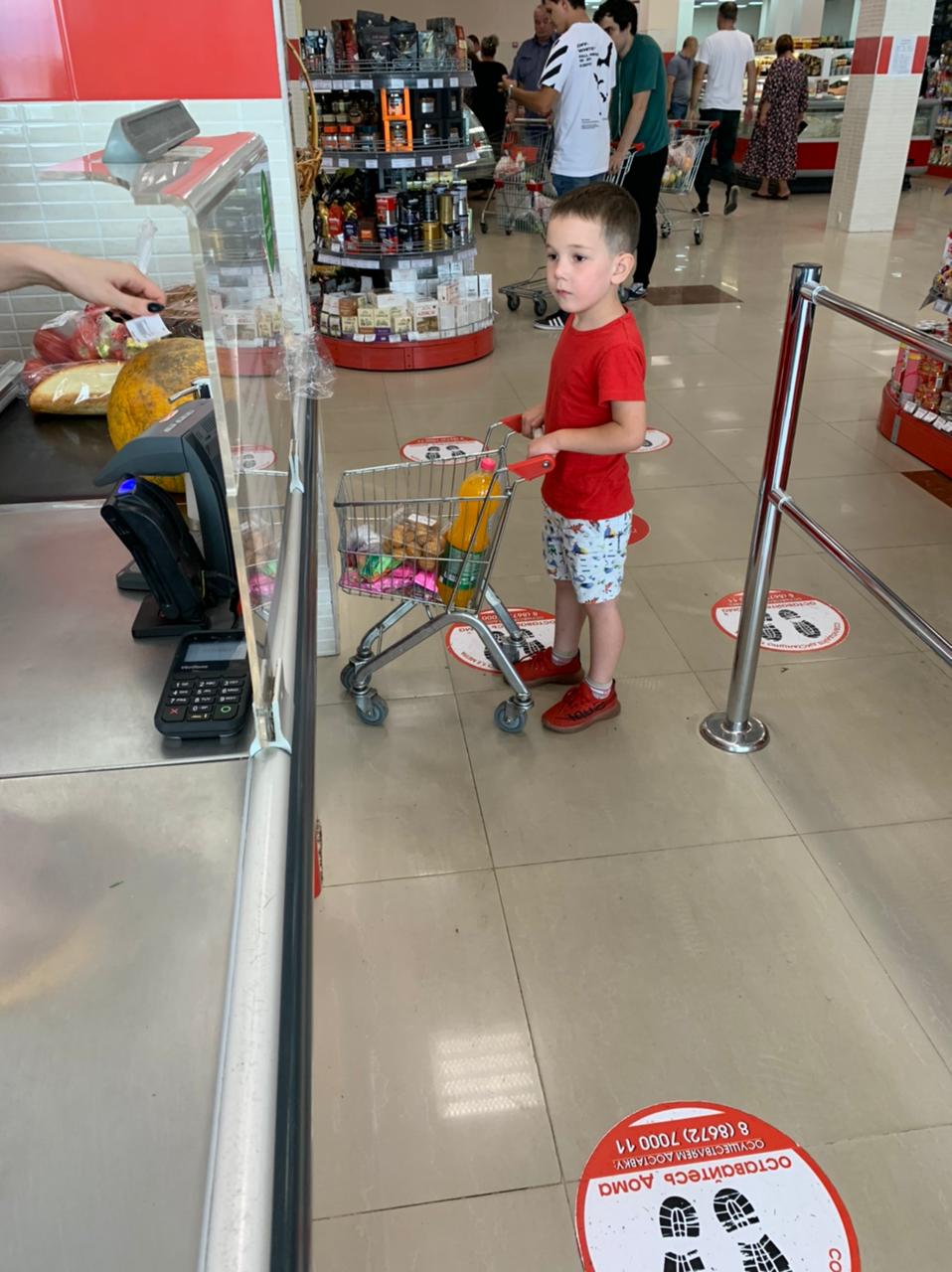 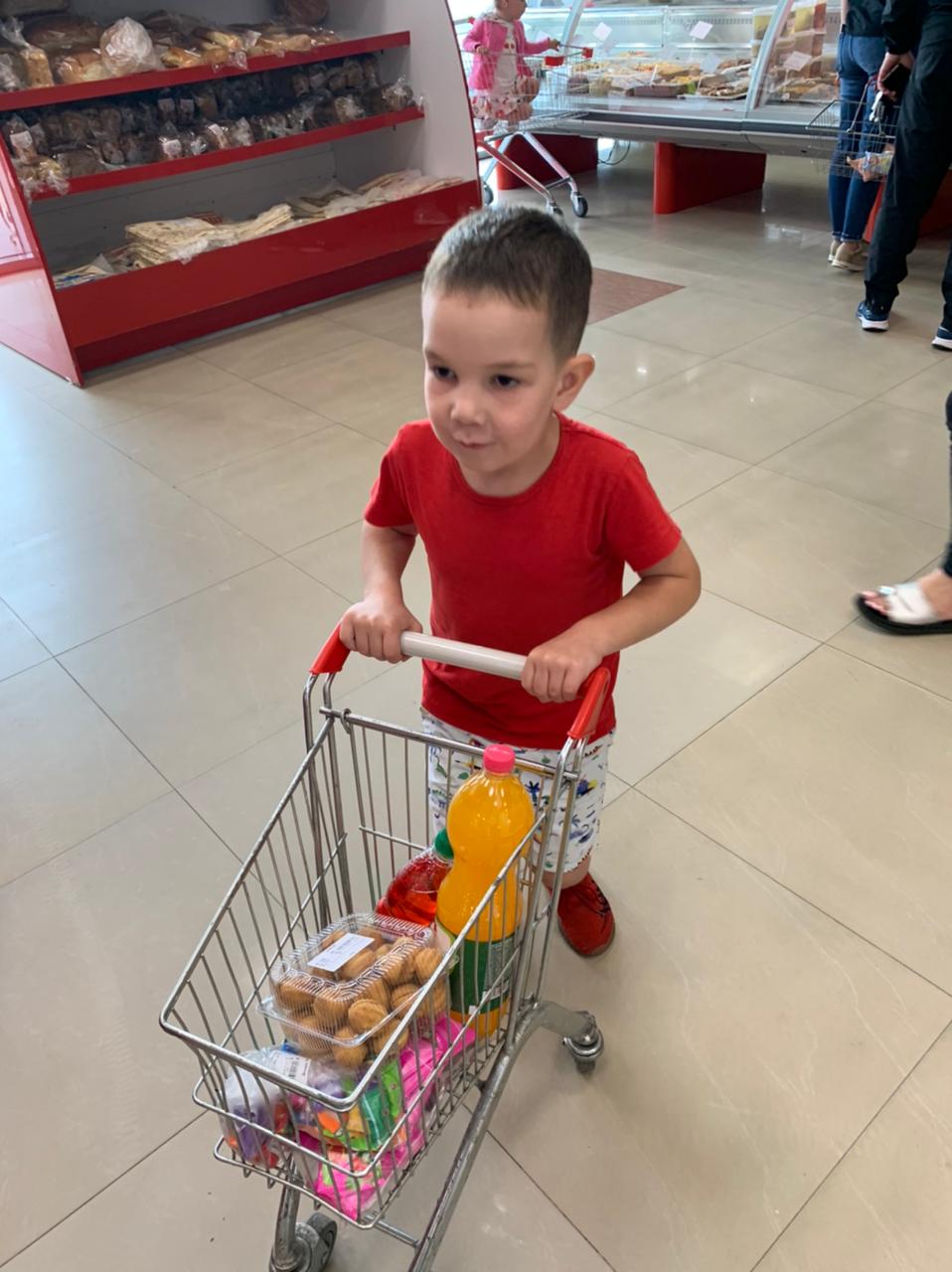 Социум
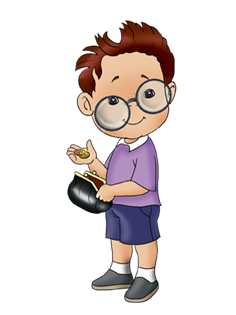 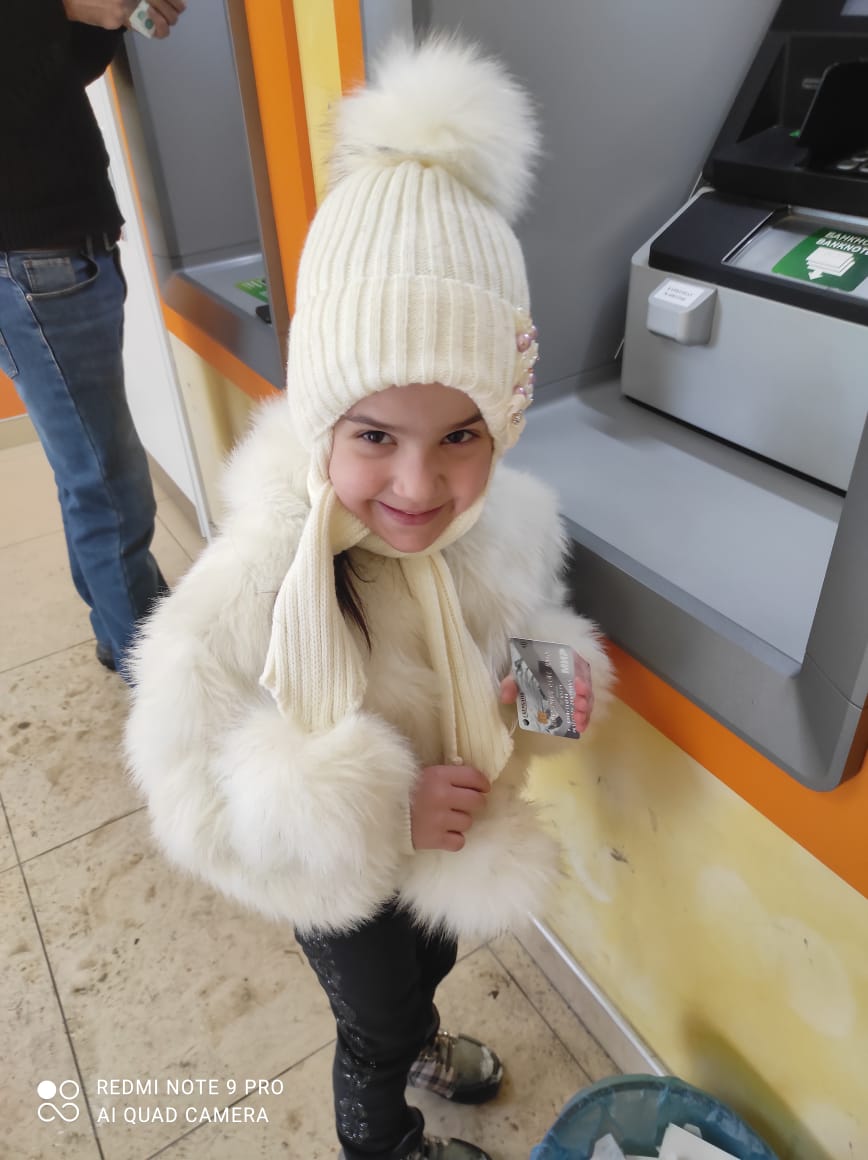 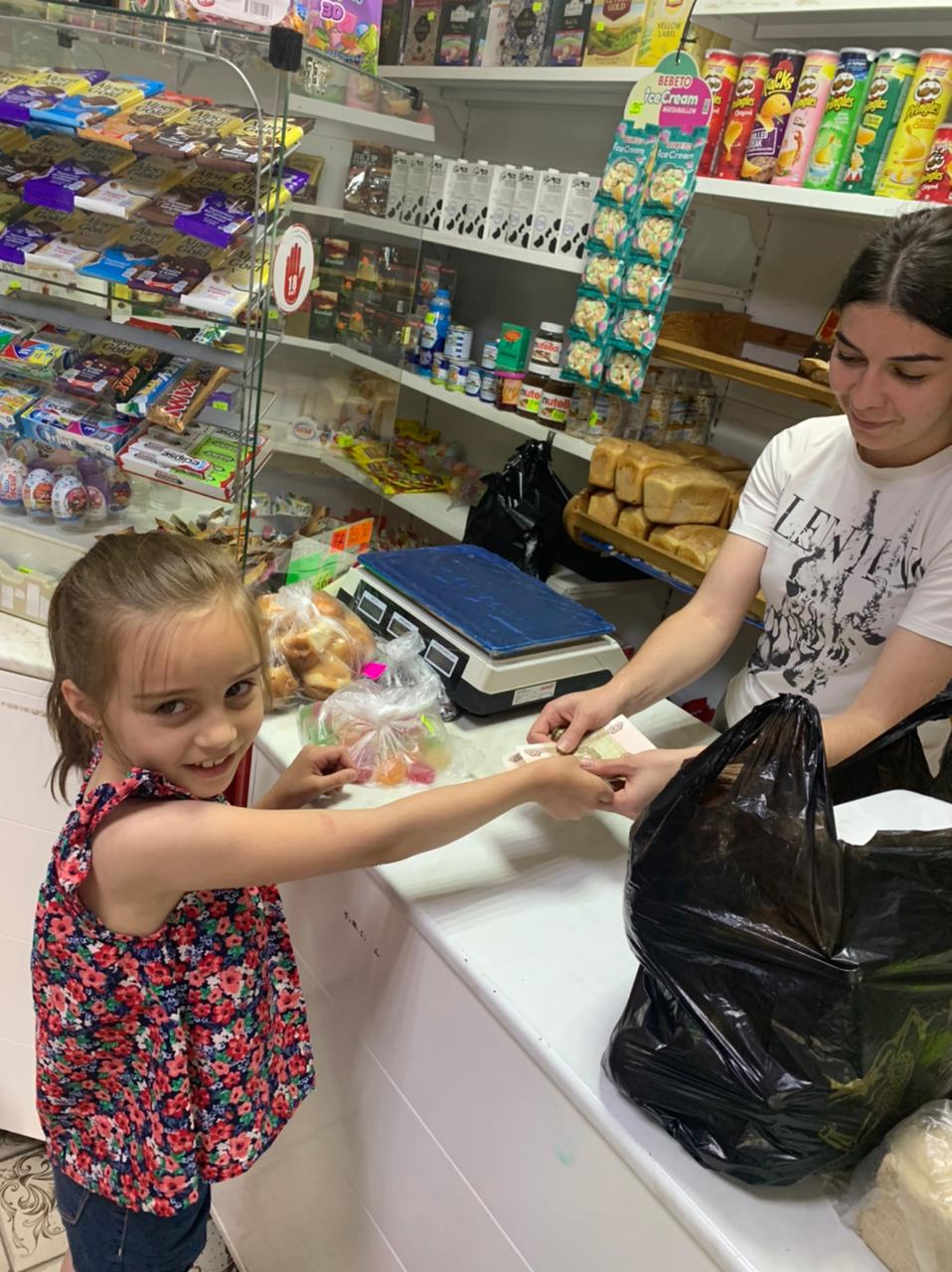 Социум
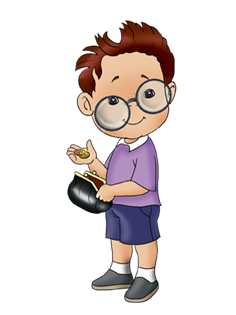 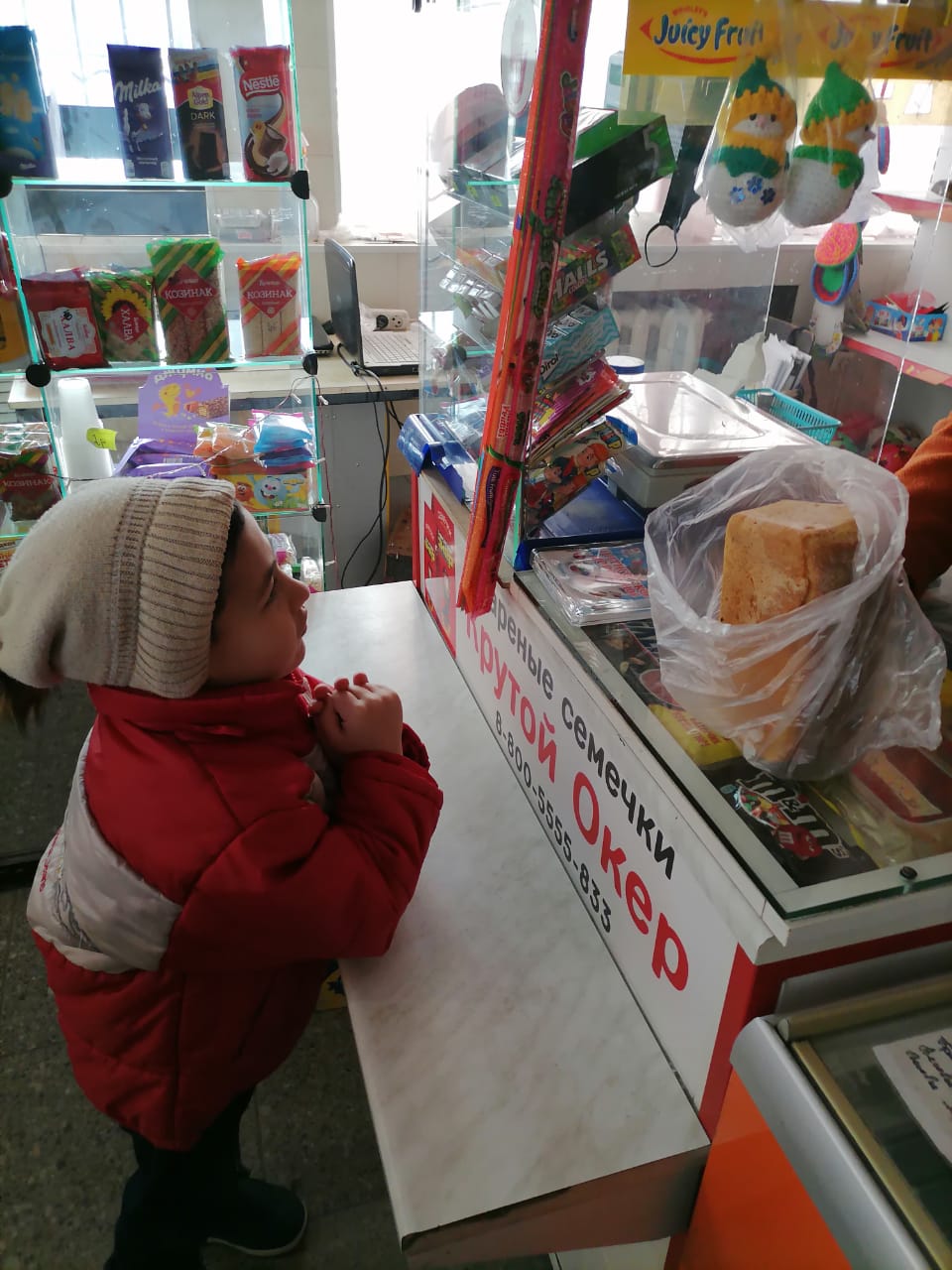 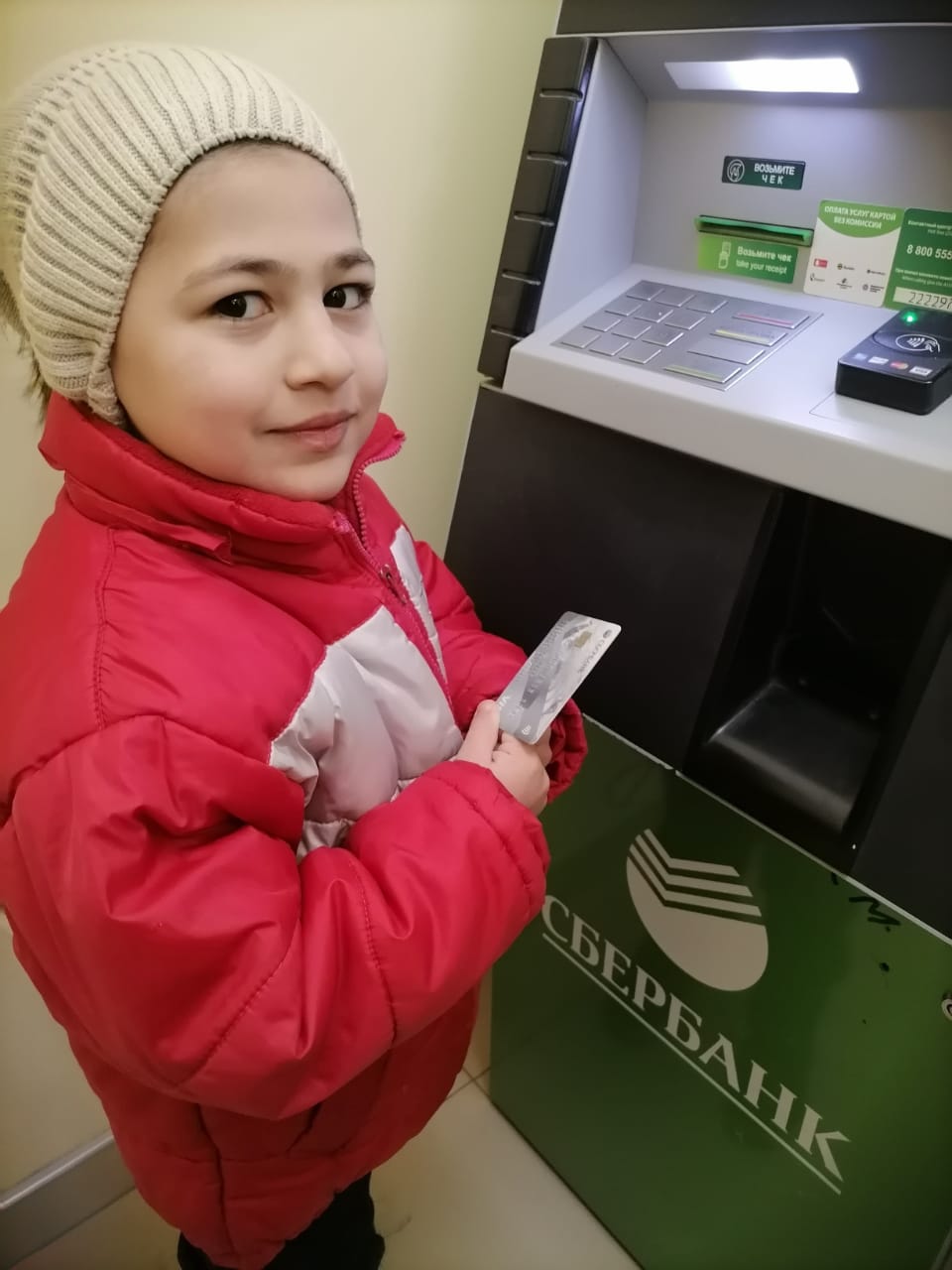 Работа с детьми
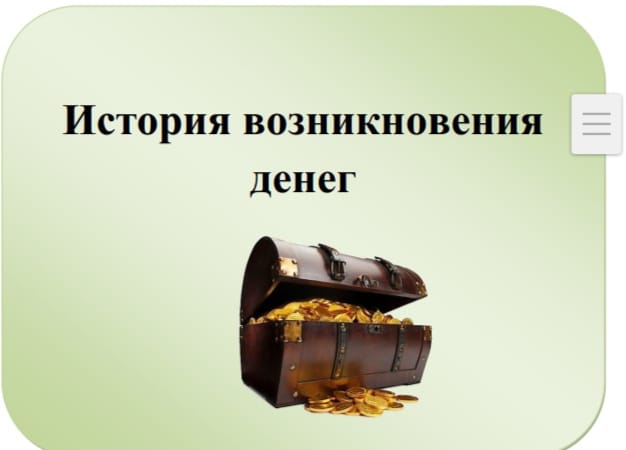 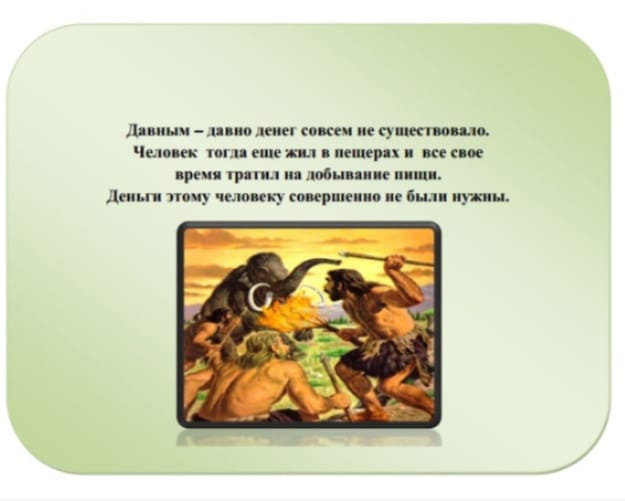 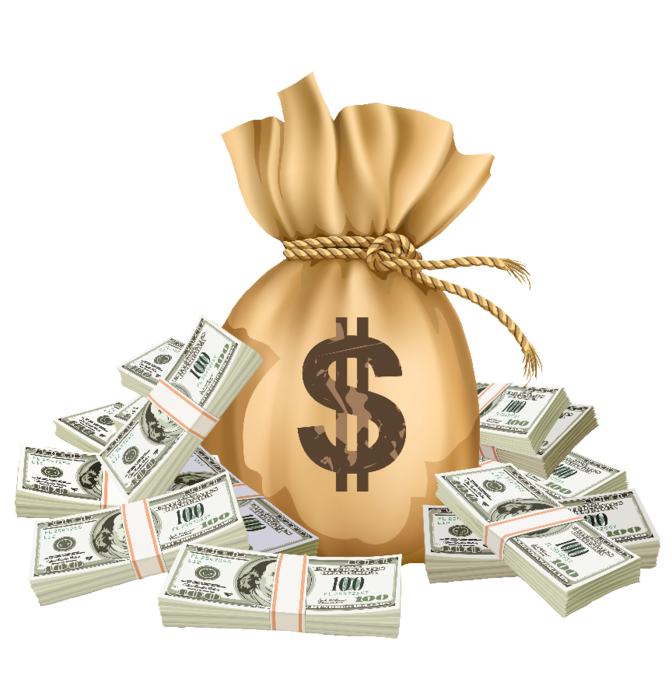 РАБОТА С ДЕТЬМИ
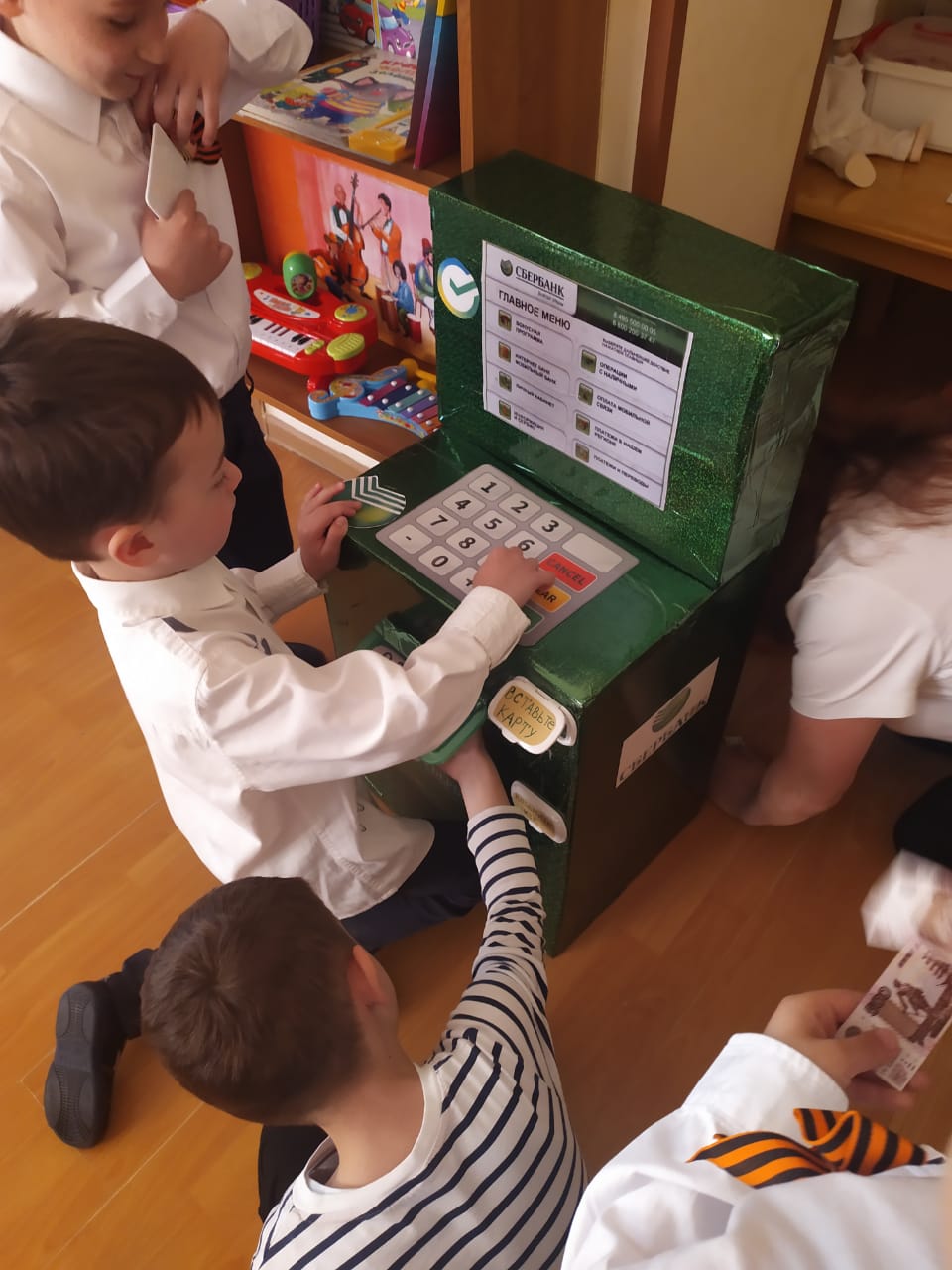 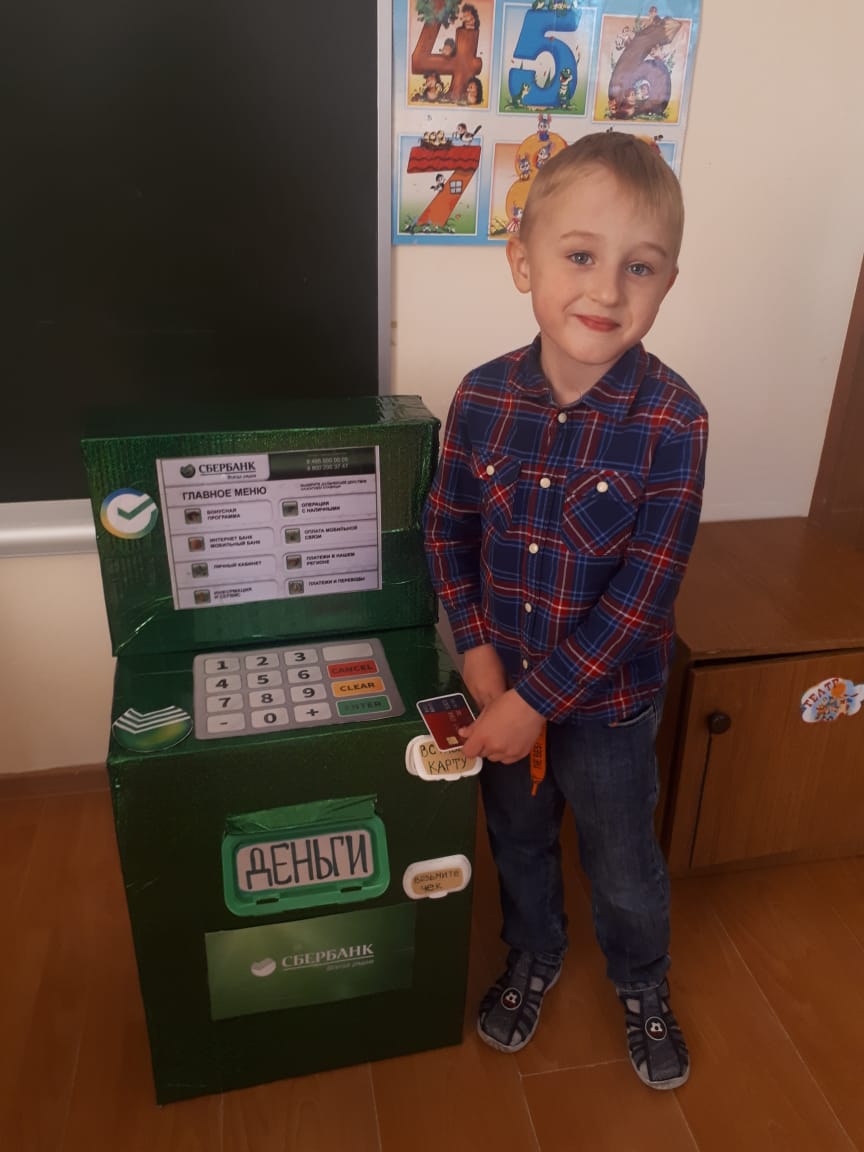 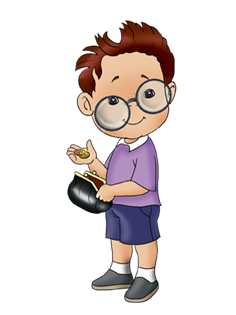 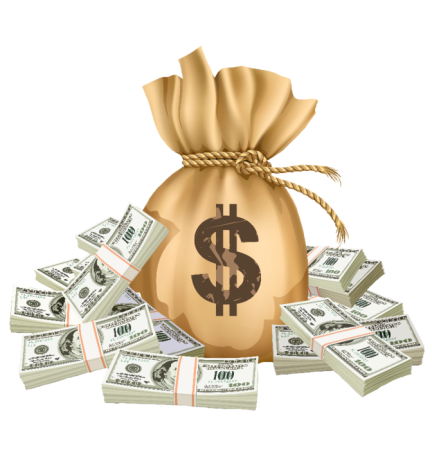 Работа с детьми.
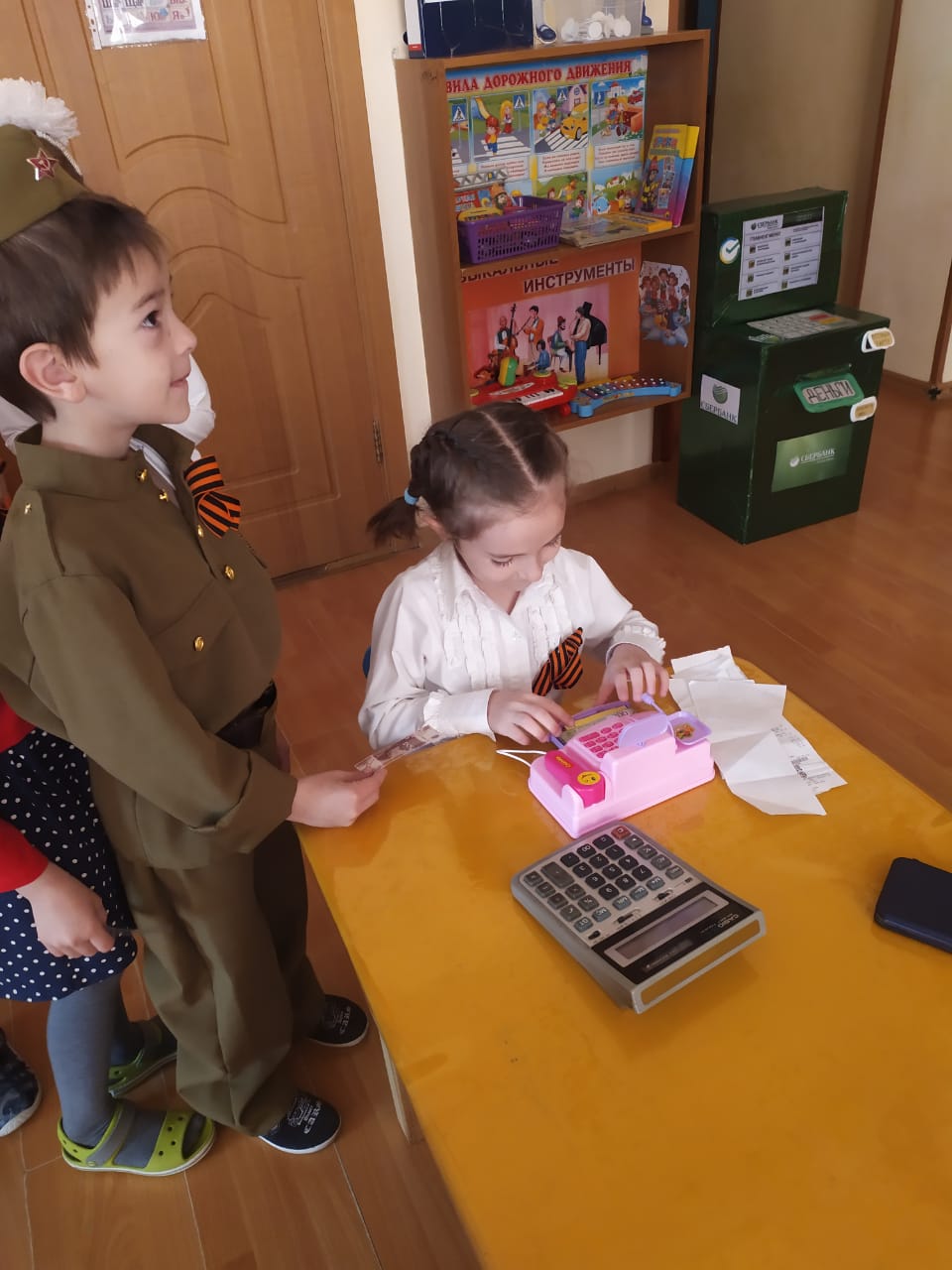 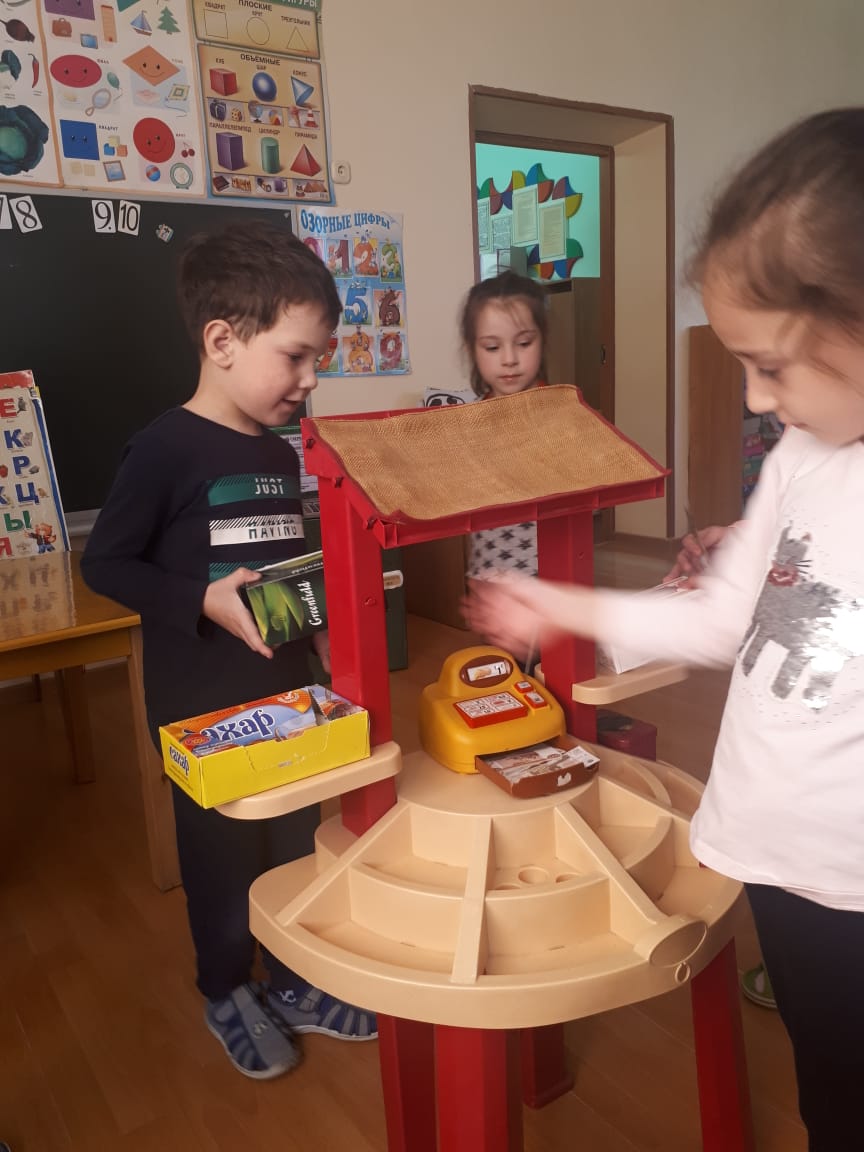 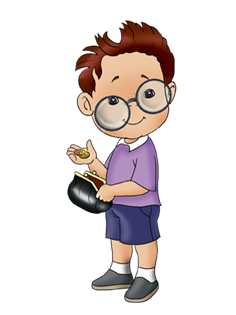 Работа с детьми
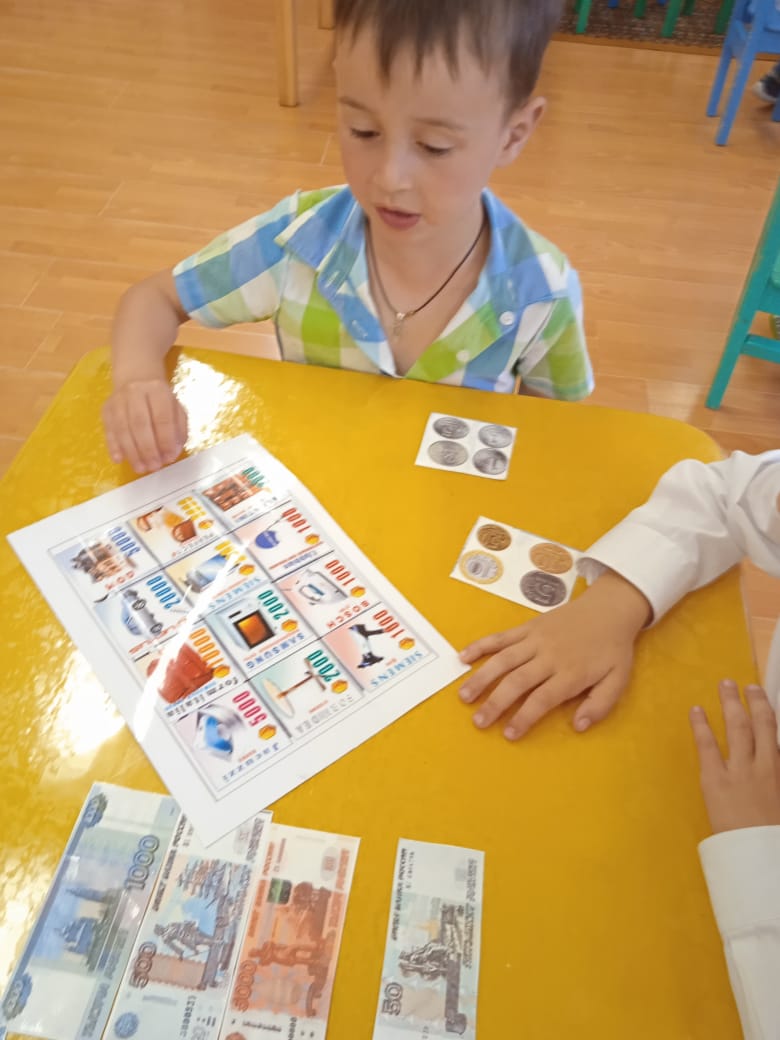 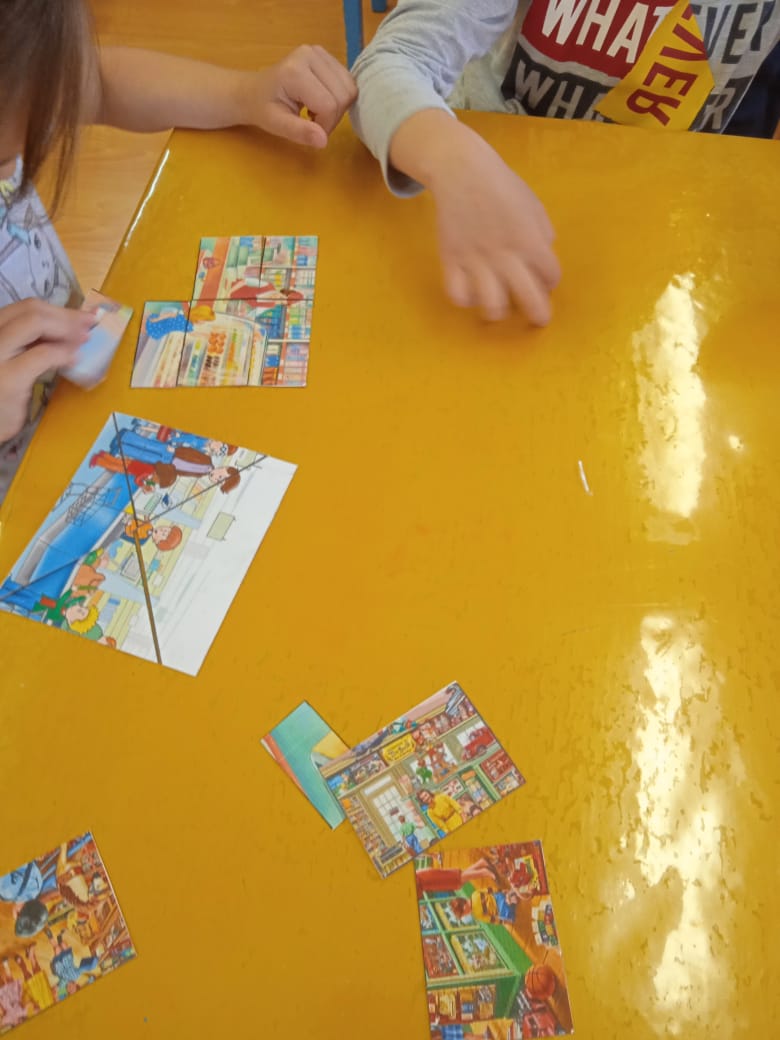 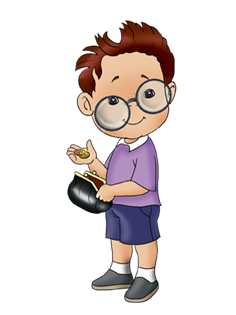 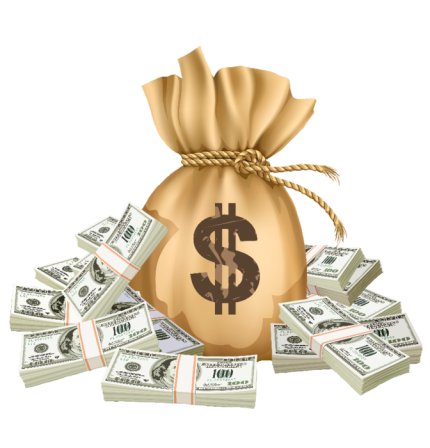 Работа с детьми.
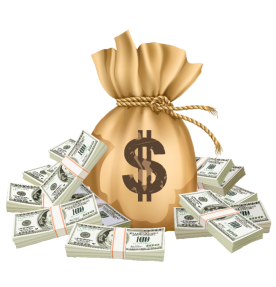 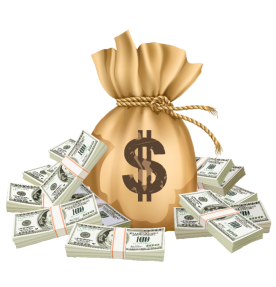 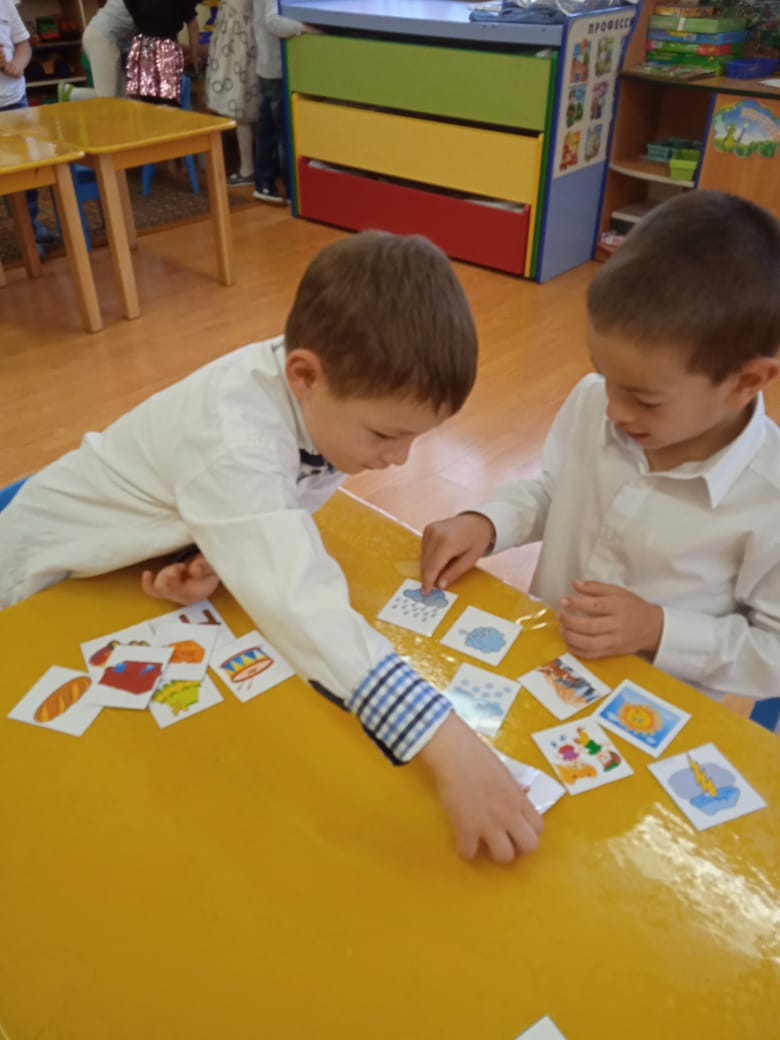 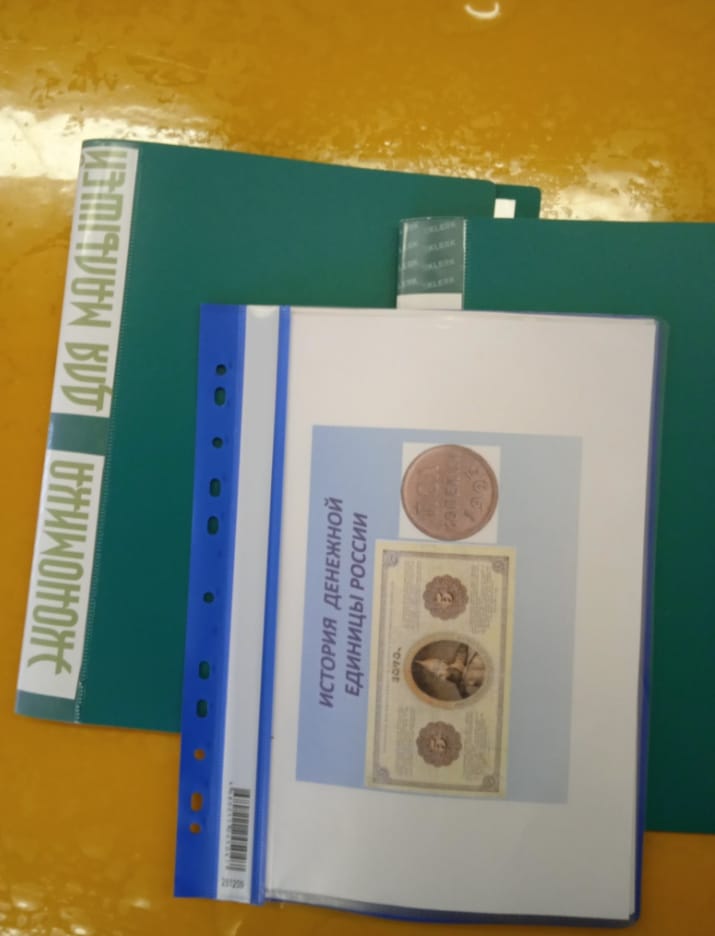 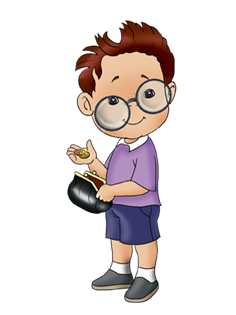 Работа с детьми.
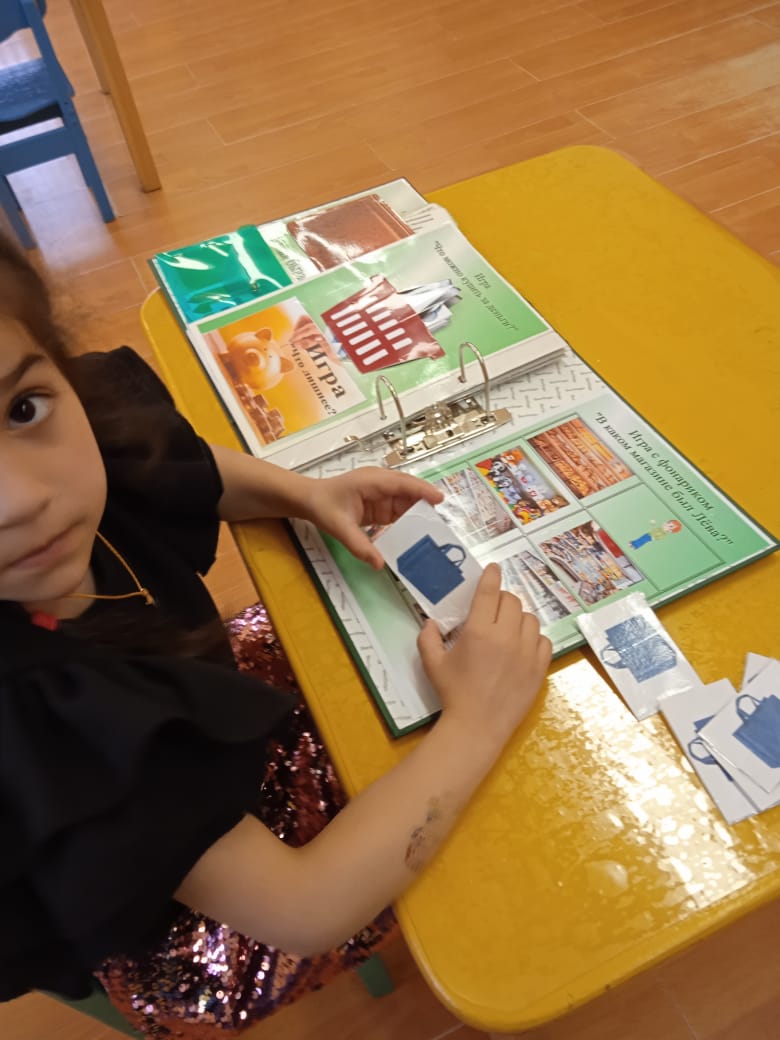 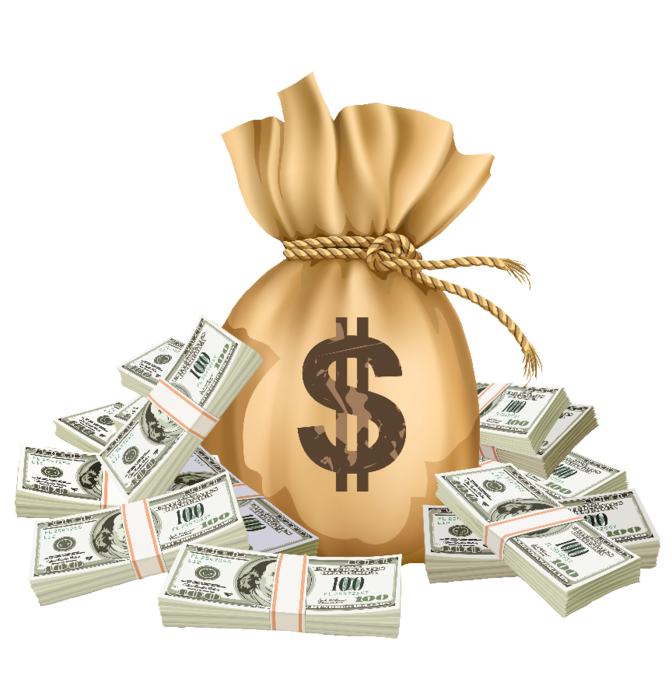 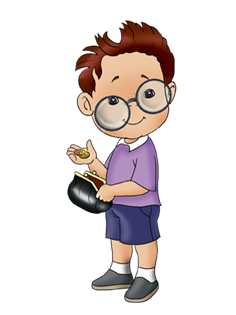 Работа с детьми.
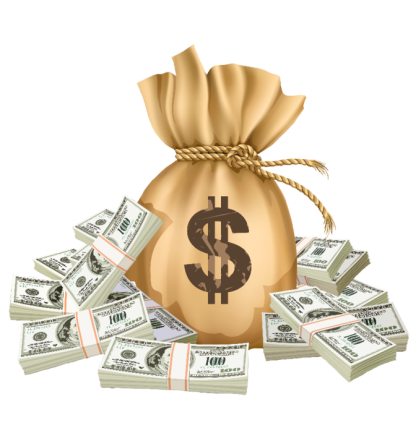 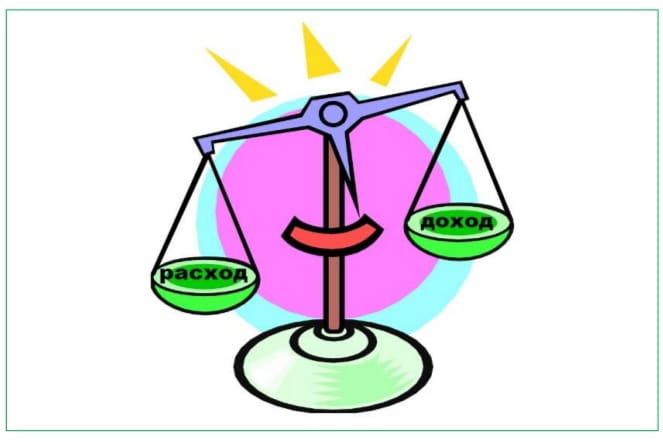 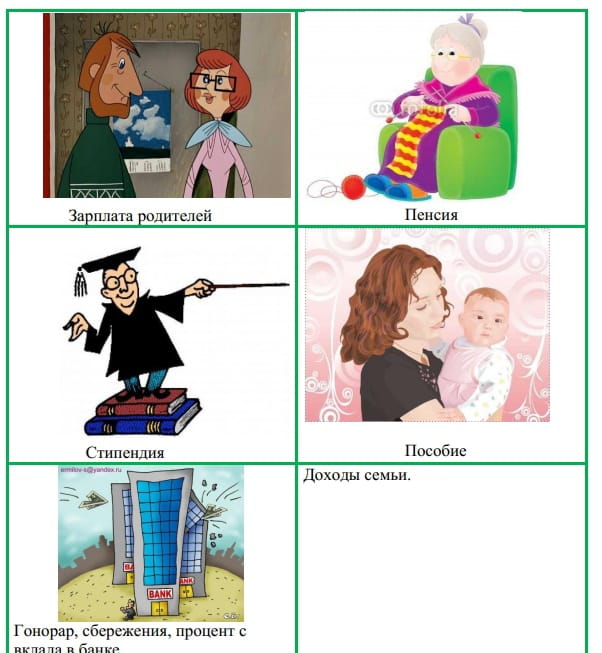 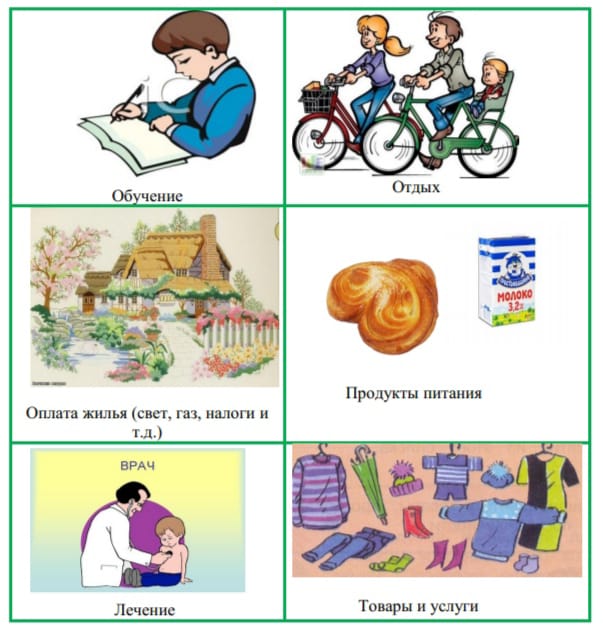 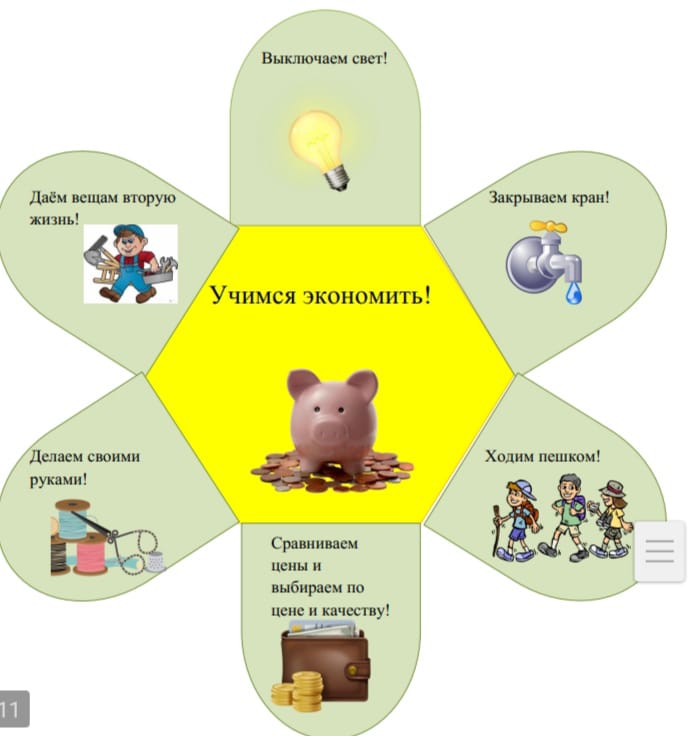 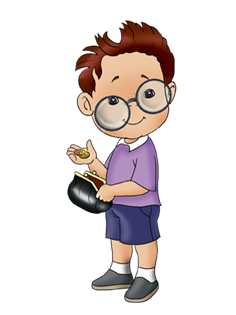 Работа с детьми.
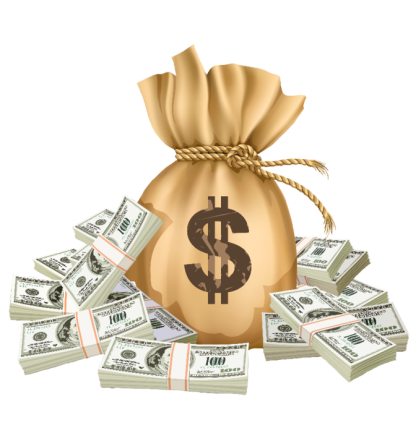 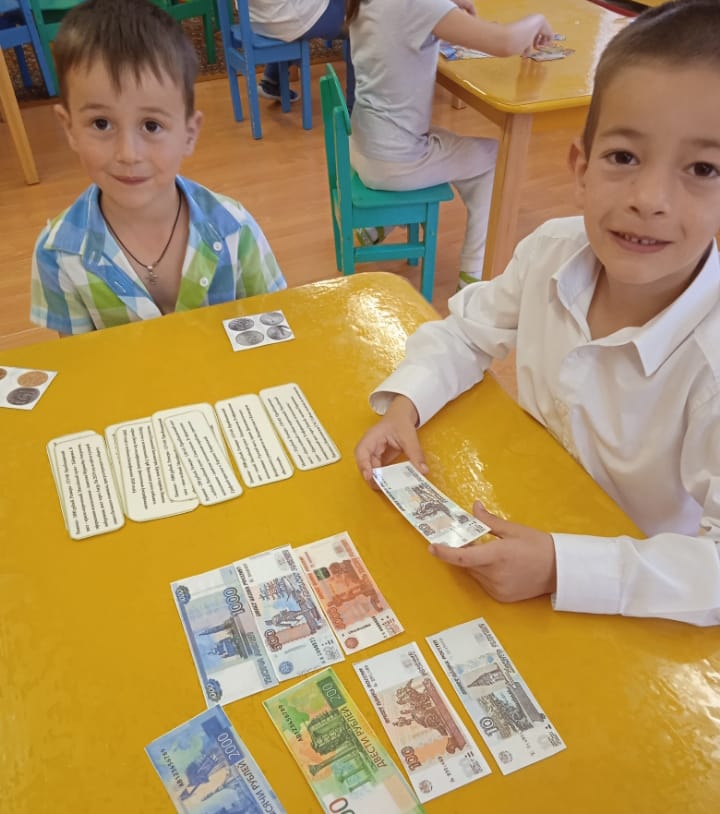 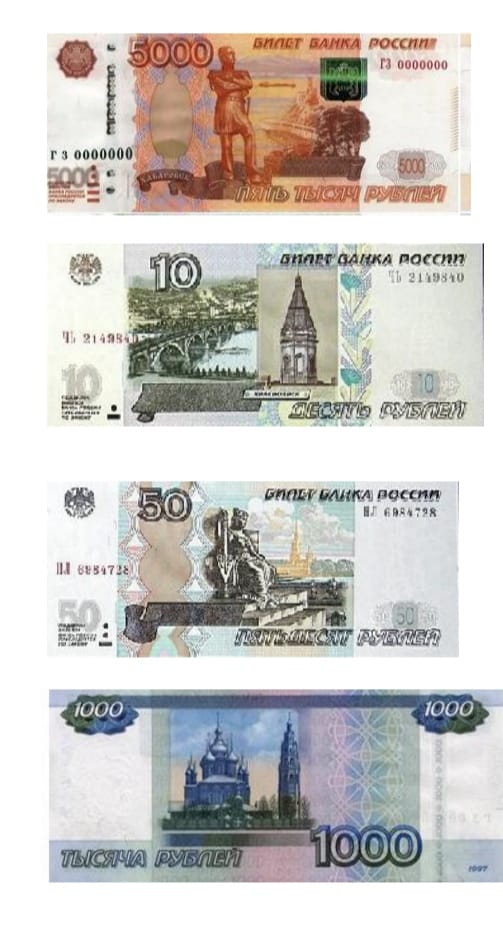 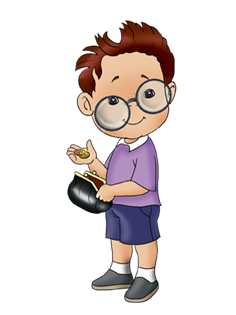 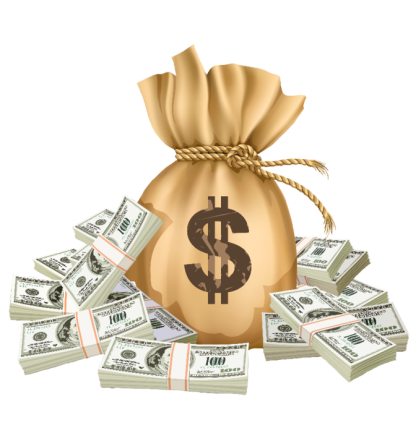 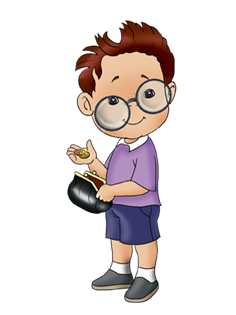 Работа с детьми.ФИНАНСОВЫЙ РОСТОМЕР
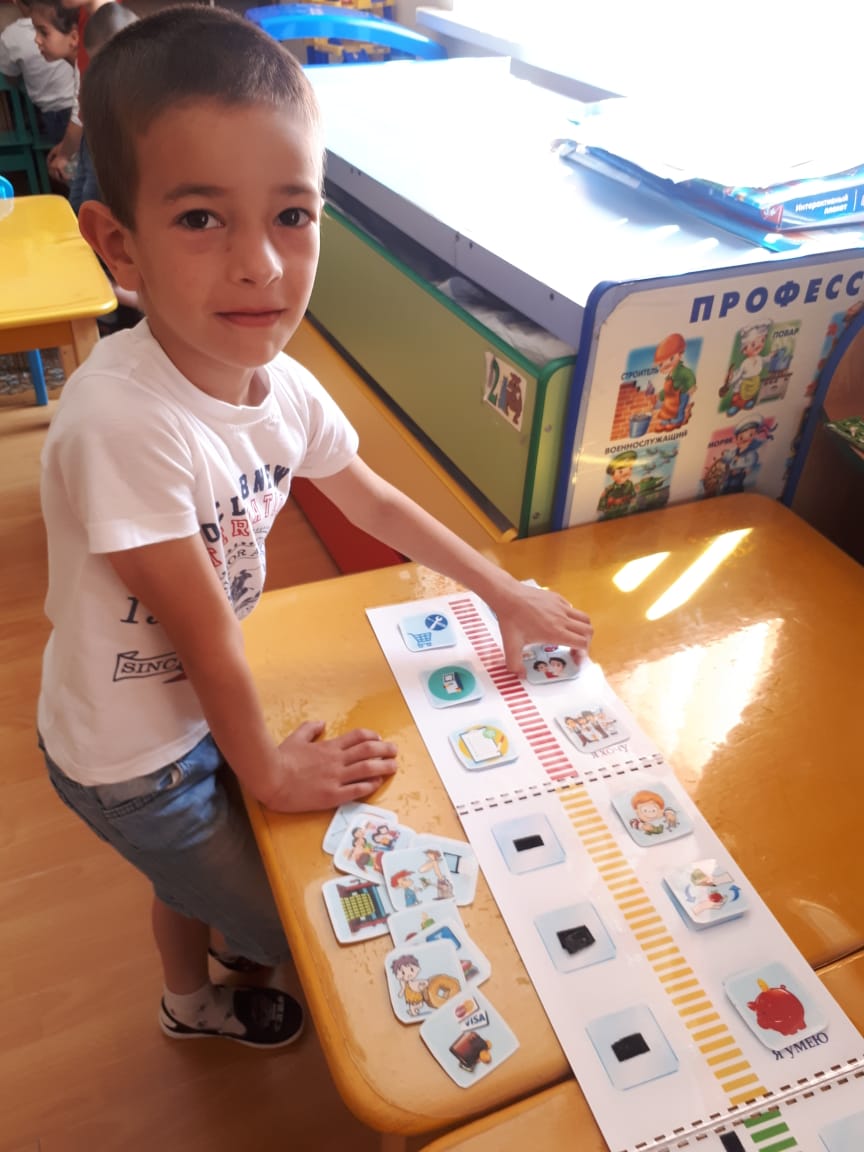 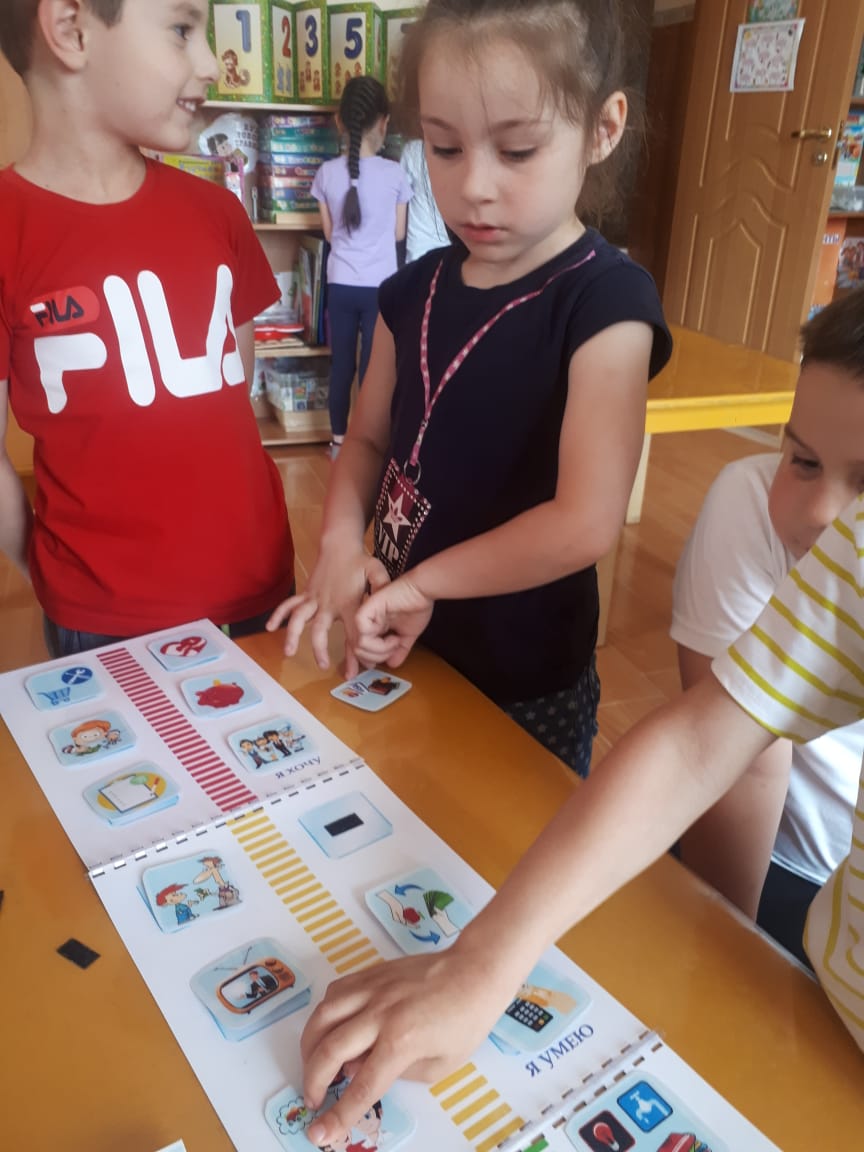